HNO PUBLIO FERNANDEZ GONZALEZ
Nombre Civil: Publio
Fecha de Nacimiento:  24 de mayo de 1908
Lugar de Nacimiento: Otero de las Dueñas (León)
Sexo: Varón
Fecha de Asesinato: 04 de octubre de 1936
Lugar de Asesinato: Playa La Malvarrosa (Valencia)
Orden: Hermanos Hospitalarios San Juan de Dios (OH)
Datos Biográficos Resumidos:
Nombre de los Padres: Mariano y María
Entra en la Orden en mayo de 1933. Incorporado a la de Valencia, su servicio es la limosna y servicio a los enfermos. 
Hizo su Profesión simple el 08 de septiembre de 1934,
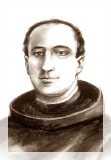 HNO PUBLIO FERNANDEZ GONZALEZ
Datos Biográficos Extendidos:
Relato de los Hechos – Asesinato:
Los milicianos le dedican a los comedores, y lo hace con verdadero interés y responsabilidad como buen hospitalario. Trabajador y de buen carácter llegó a ganarse la simpatía y reconocimiento de los milicianos. Los comunistas trataron de salvarlo, pero se opusieron los de la FAI. Al ser arrestado decía: “Señor, Señor, ¿qué hemos hecho nosotros?”. Su muerte fue muy sentida hasta por no pocos milicianos. Al morir grita: “¡Viva Cristo Rey!”
Tenía 28 años de edad
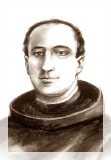 HNO PUBLIO FERNANDEZ GONZALEZ
¿En qué lugar reposan sus restos mortales?
Es venerado en la Iglesia del Parc Sanitai Sant Boi de Deu de Sant Boi. 
¿En qué fecha fue beatificado?
13 de octubre de 2013, en Tarragona
¿En qué fecha fue canonizado?
Aún no está canonizado.
Fiesta Canónica:
25 de octubre 
06 de noviembre, Festividad de los Beatos Mártires durante la Persecución Religiosa en el siglo XX en España.
Fuente:
https://martireshospitalarios.com/valencia/bto-hno-Publio-fernandez-gonzalez
https://martireshospitalarios.wordpress.com/quienes-fueron-2/
https://issuu.com/hsjd/docs/m__rtires_hospitalarios_de_san_juan (Hno Maurio Íñiguez de Heredia y 23 compañeros. Testimonio de Fe y Misericordia (1936.1937) por Cecilio Eseverri Chaverri.
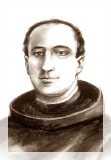